Solved Examples
Numerical Linear Algebra
Solve the following using gauss elimination
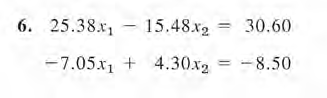 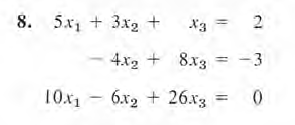 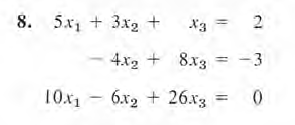 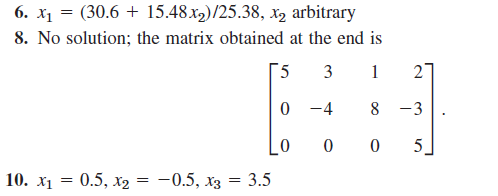 LU factorization
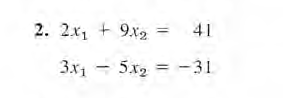 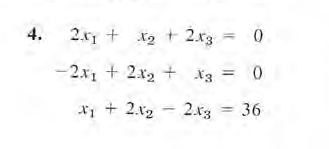 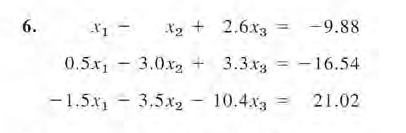 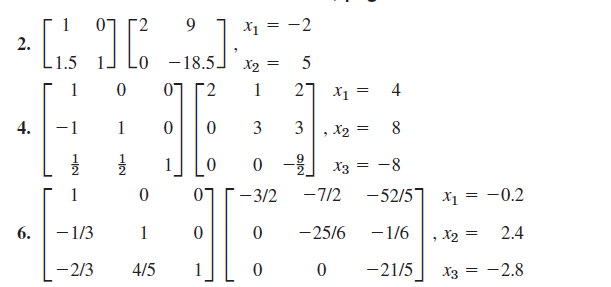 Gauss Siedel elimination
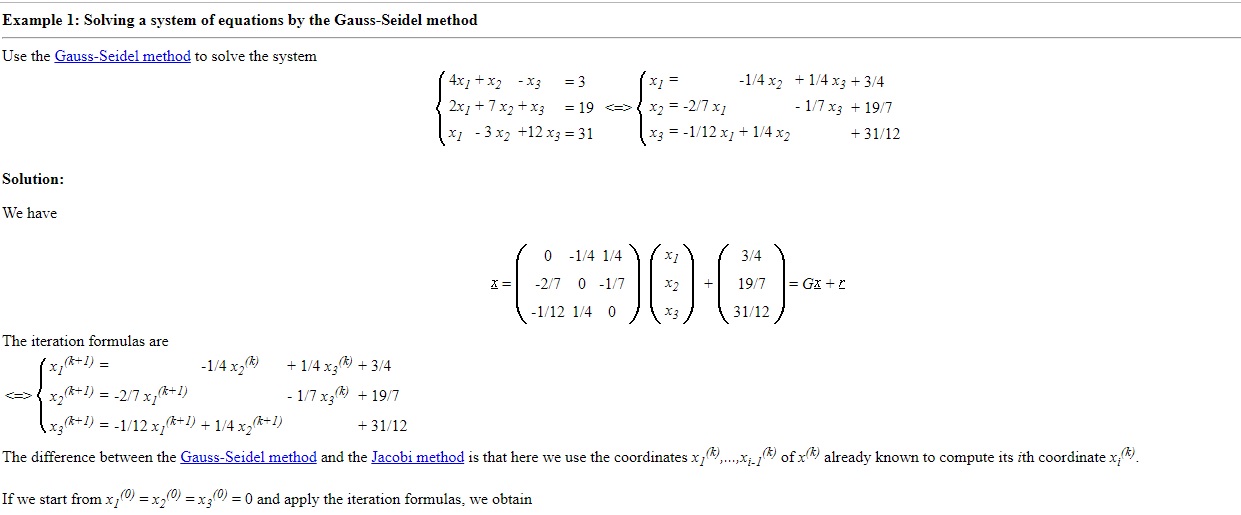 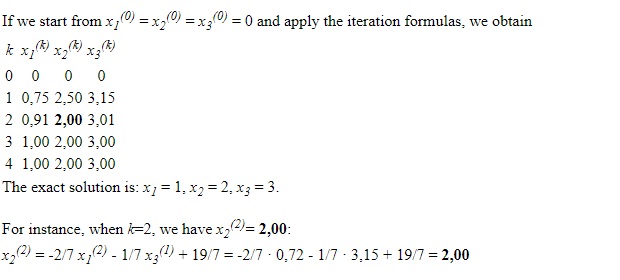